cp-15. 疑似乱数とシミュレーション
（C プログラミング入門）
URL: https://www.kkaneko.jp/pro/adp/index.html
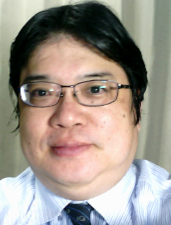 金子邦彦
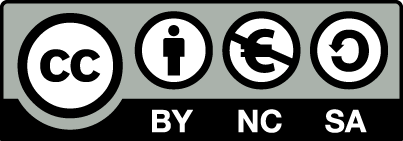 1
内容
例題１．疑似乱数

例題２．ランダムウオーク

例題３．じゃんけんゲーム
   
例題４．モンテカルロ法による数値積分
2
目標
疑似乱数を使ったプログラムを理解する

疑似乱数を使ったシミュレーションを理解する
3
例題１．疑似乱数
疑似乱数を表示するプログラムを作る．

疑似乱数の表示を，１０回繰り返すこと
疑似乱数を発生させるために，srand 関数と rand 関数を使うこと．
4
#include <stdio.h>
#include <stdlib.h>
#include <time.h>
#pragma warning(disable:4996)
int main()
{
    int i;
    int x;
    srand( (unsigned int) time(NULL) );
    for ( i = 0; i < 10; i++ ) {
        x = ( (double)rand() / (RAND_MAX+1) ) * 10; 
        printf( "x=%d\n", x );
    }
    return 0;
}
疑似乱数のシード
の設定
疑似乱数の発生
5
実行結果例
x=3
x=1
x=8
x=8
x=4
x=3
x=4
x=1
x=6
x=1
6
疑似乱数
srand( (unsigned int) time(NULL) );
i = 0
Yes
i < 10
No
x = ( (double)rand() / (RAND_MAX+1) ) * 10; printf( "x=%d\n", x );
i++
7
プログラムとデータ
メモリ
②
①
x
X = ( (double)rand() / (RAND_MAX+1) ) * 10;
疑似乱数の発生
printf( "x=%d\n", x );
表示
8
疑似乱数
rand 関数は疑似乱数（pseudo-random number）を発生させるためのライブラリ関数． 

発生される数は，０からRAND_MAXの間の値をとる．
RAND_MAX は，rand 関数で発生する疑似乱数（pseudo-random number）の最大値を表す
9
疑似乱数のシード（seed）
srand 関数は，rand 関数で発生させる疑似乱数（pseudo-random number）の系列を設定するためのライブラリ関数． 

疑似乱数の系列は，srand 関数の引数 seed によって変化する． 

rand 関数は，シードの設定を行わないと，同じ系列の疑似乱数を返す．
10
疑似乱数のまとめ
srand 関数，rand 関数の使用では，
	#include <stdlib.h> が必要
rand 関数：　疑似乱数の発生
疑似乱数の範囲：　0からRAND_MAX
疑似乱数の型：　　整数データ
 rand関数を実行するたびに，新しい疑似乱数が返される
srand 関数
rand 関数は，ある決められた初期値(「シード」という)から，疑似乱数を計算する
プログラムの実行のたびに，シードを変えて，違う疑似乱数を発生させるために，srand 関数を用いる
11
例題２．ランダムウオーク
ランダムウオークのプログラムを作る．
「酔っ払い」が歩いている
「酔っ払い」には記憶がない
「酔っ払い」は確率０．５で右に，確率０．５で左に歩く
道の幅は１１メートル，１歩は１メートルとし，最初，酔っ払いは道の中央にいる．道幅を超えたら終わり
12
#include <stdio.h>
#include <stdlib.h>
#include <time.h>
#pragma warning(disable:4996)
void print( int n )
{
    int i;
    for ( i = 0; i < n; i++ ) {
        printf( " " );
    }
    printf( "*\n" );
}
int main()
{
    int n = 5;
    srand( (unsigned int) time(NULL) );
    while ( ( n >= 0 ) && ( n <= 10 ) ) {
        print( n );
        if ( ( (double)rand() / (RAND_MAX+1)  ) < 0.5 ) {
            n++;
        } else {
            n--;
        }
    }
    return 0;
}
疑似乱数のシード
の設定
疑似乱数の発生
13
実行結果例
*
      *
       *
      *
     *
    *
   *
  *
 *
  *
14
0  1  2  3  4  5  6  7  8  9 10
道幅１１メートル
15
課題１．ランダムウオーク結果集計
例題２の「ランダムウオーク」を１０００回繰り返して，「平均で何歩歩いたかを求めるプログラム」を作りなさい
「小数付きのデータ」を扱うために､浮動小数(double)を使うこと
各繰り返しにおいて　「n = 5;」を実行すること
16
例題３．じゃんけんゲーム
じゃんけんを行うプログラム

        ０：　パー
        １：　グー
        ２：　チョキ

じゃんけんの勝負の判定のために，２次元配列を用いる
17
#include <stdio.h>
#include <stdlib.h>
#include <time.h>
#pragma warning(disable:4996)
int main()
{
    int x;
    int y;
    int hantei[3][3] = { {0, 1, -1}, {-1, 0, 1}, {1, -1, 0}};
    char jk[3][20] ={ "パー", "グー", "チョキ" };
    srand( (unsigned int) time(NULL) );
    do {
        y =  ( (double) rand() / (RAND_MAX+1) ) * 3;
        printf( "\n" ); 
        printf( "じゃんけん (0:%s，1：%s，2：%s，3：やめる)\n", jk[0], jk[1], jk[2] );
        scanf( "%d", &x );
        switch ( hantei[x][y] ) {
          case 1:
            printf( "あなた： %s, 私： %s,  あなたの勝ち！うう悔しい\n", jk[x], jk[y] );
            break;
          case 0:
            printf( "あなた： %s, 私： %s,  ひきわけ．もう１度勝負！\n", jk[x], jk[y] );
            break;
          case -1:
            printf( "あなた： %s, 私： %s,  私の勝ち！やったあ\n", jk[x], jk[y] );
            break;
        }
    } while ( x!= 3 );
    return 0;
}
疑似乱数のシード
の設定
疑似乱数の発生
18
課題２．じゃんけん結果集計
例題３の「じゃんけんプログラム」について，入力されたパー，グー，チョキの回数に関する情報を表示するプログラムを作りなさい
パーの次にパー
パーの次にグー
パーの次にチョキ
グーの次にパー
グーの次にグー
グーの次にチョキ
チョキの次にパー
チョキの次にグー
チョキの次にチョキ
19
例題４．モンテカルロ法による数値積分
モンテカルロ法による数値積分を行うプログラムを書く
次の値を読み込むこと
積分区間[a,b]
疑似乱数の発生回数
数値積分を行うべき f(x) は，指数関数 exp(-x)　とする　（プログラム中に書く）
20
y
Ymax
f(x)
0
x
b
a
モンテカルロ法とは
モンテカルロ法は，疑似乱数を用いて積分近似値を求める
積分区間[a,b]で f(x) の値が0以上で，かつある値Ymax以下であることが分かっているとき(下図),
１．ランダムな座標の発生（疑似乱数を利用）
　　a≦x≦b,0≦y≦Ymaxの範囲内でランダムな座標(x,y)を発生
２．関数 f(x) 以下であるのかの判定関数f(x)以下である座標が総数に占める割合を求める
以上で，矩形の面積(b-a)*Ymaxに乗じることで積分近似値を求める
21
#include <stdio.h>
#include <stdlib.h>
#include <math.h>
#include <time.h>

double f(double x)
{
  return exp(-x*x);
}
22
main()
{
    double Ymax = 1.0;
    double a, b, x, y, S;
    int i, N, seed, count;
   
    printf("積分区間(a～b) : ");
    printf("a= ? ");
    scanf("%lf", &a);
    printf("b= ? ");
    scanf("%lf", &b);    
    printf("疑似乱数の発生回数 N : ");
    printf("N= ? ");
    scanf("%d", &N);
積分区間　a, b の読み込み
疑似乱数の発生回数
の読み込み
23
srand( (unsigned int) time(NULL) ); 

    count = 0;
    for(i = 0 ; i < N ; i++){
        x = (double)rand() / (RAND_MAX+1) * (b - a) + a;
        y = (double)rand() / (RAND_MAX+1) * Ymax;
        if(y < f(x)) {
            count++;
        }
    }
    S = (b - a) * Ymax * count / N; 
    printf("面積 = %lf\n",S);
}
ランダムな座標値
(x, y) の発生
関数 f(x) 以下であるのかの判定
積分値の計算
24
実行結果の例
2
f(x) = exp(-x  )
積分範囲(a～b) : 0 1
乱数の個数 : 1000
乱数の種 : 0
面積 = 0.761000

積分範囲(a～b) : 0 1
乱数の個数 : 1000000
乱数の種 : 0
面積 = 0.747537
積分範囲(a～b) : 0 1 
乱数の個数 : 1000000000
乱数の種 : 0
面積 = 0.746825
25
課題３．円周率の計算
モンテカルロ法を用いて，円周率を求めなさい
26
課題３のヒント
①　ランダムな座標値
(x, y) をこの正方形内
で発生させる
1
②　発生させた座標値
がこの円内かどうかを
判定する
（円内である確率は，
　π／４）
0
1
27